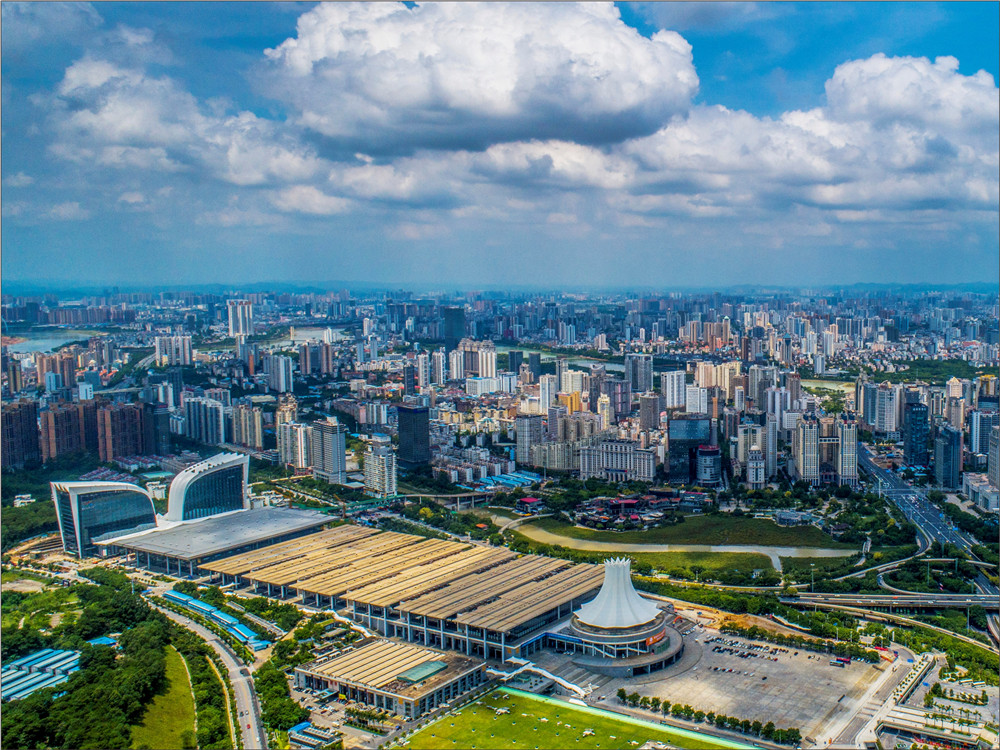 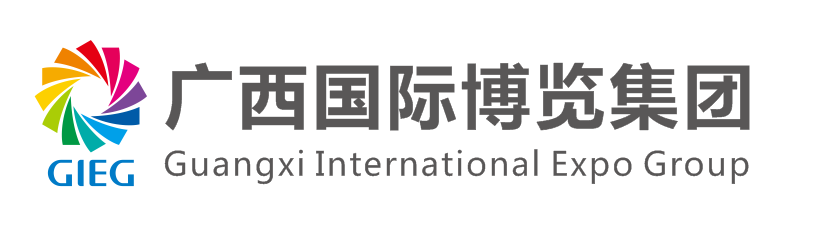 会展中心第一批
固定广告点位建设方案
广西博览文化传媒有限公司
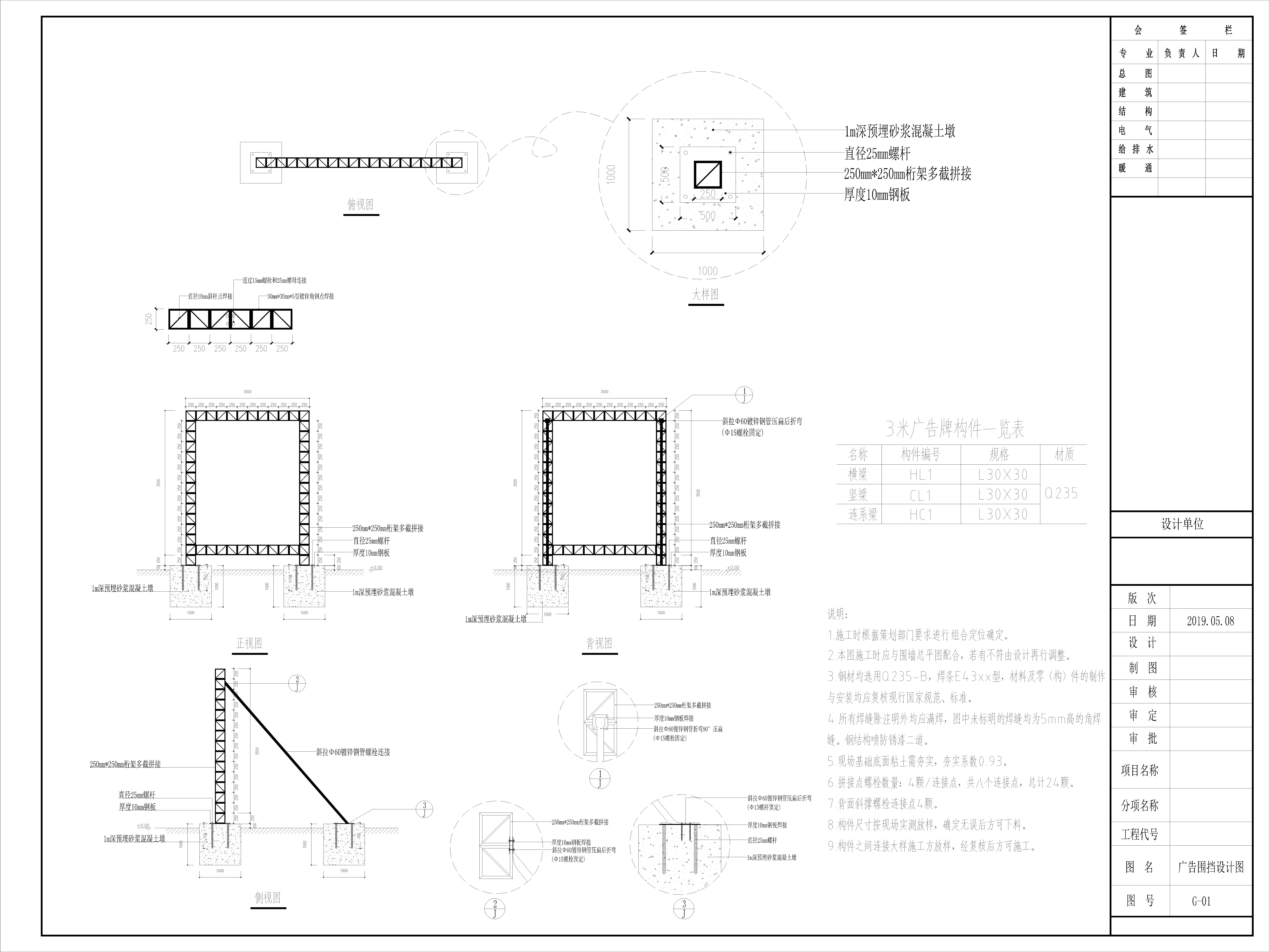 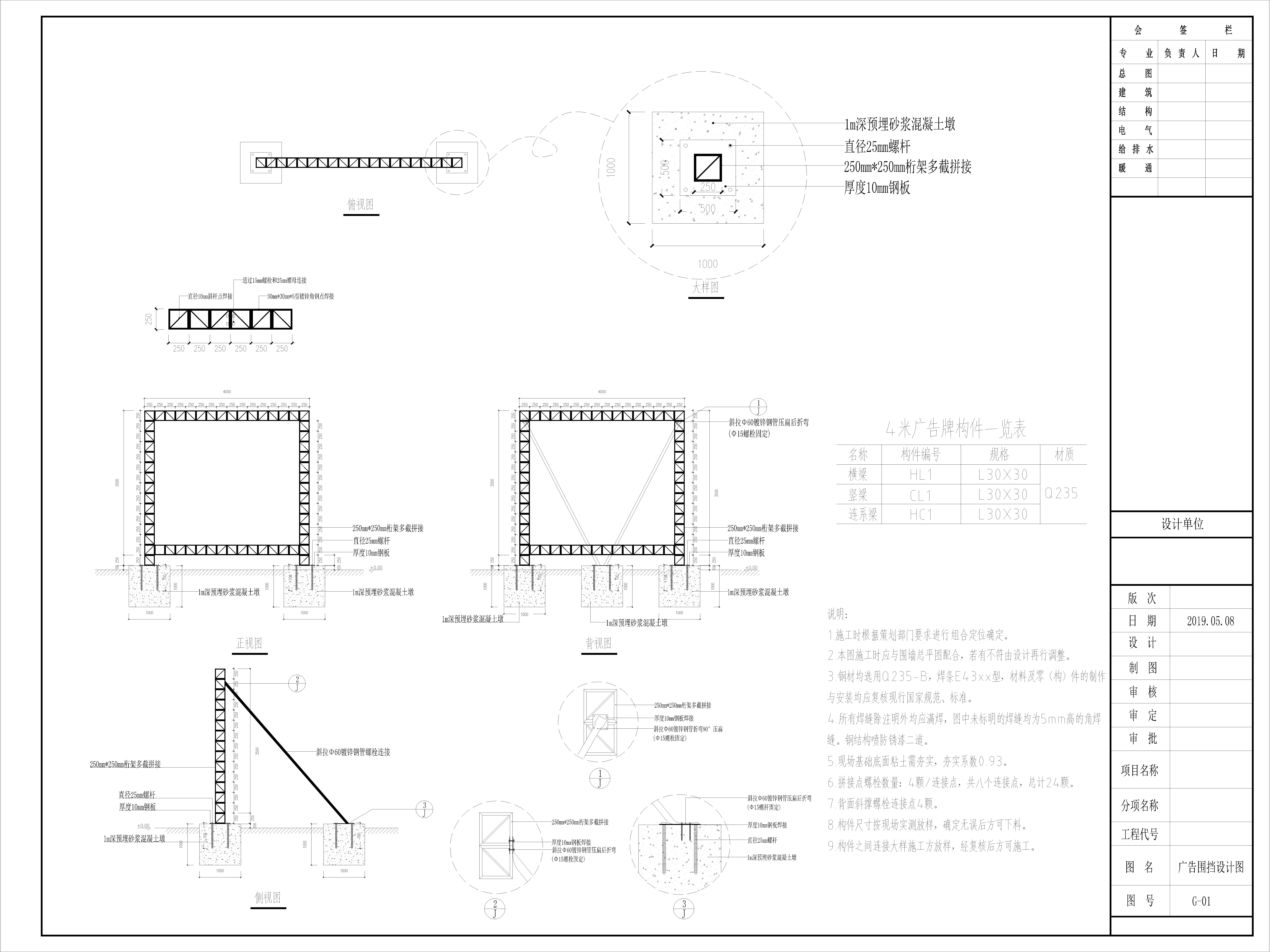 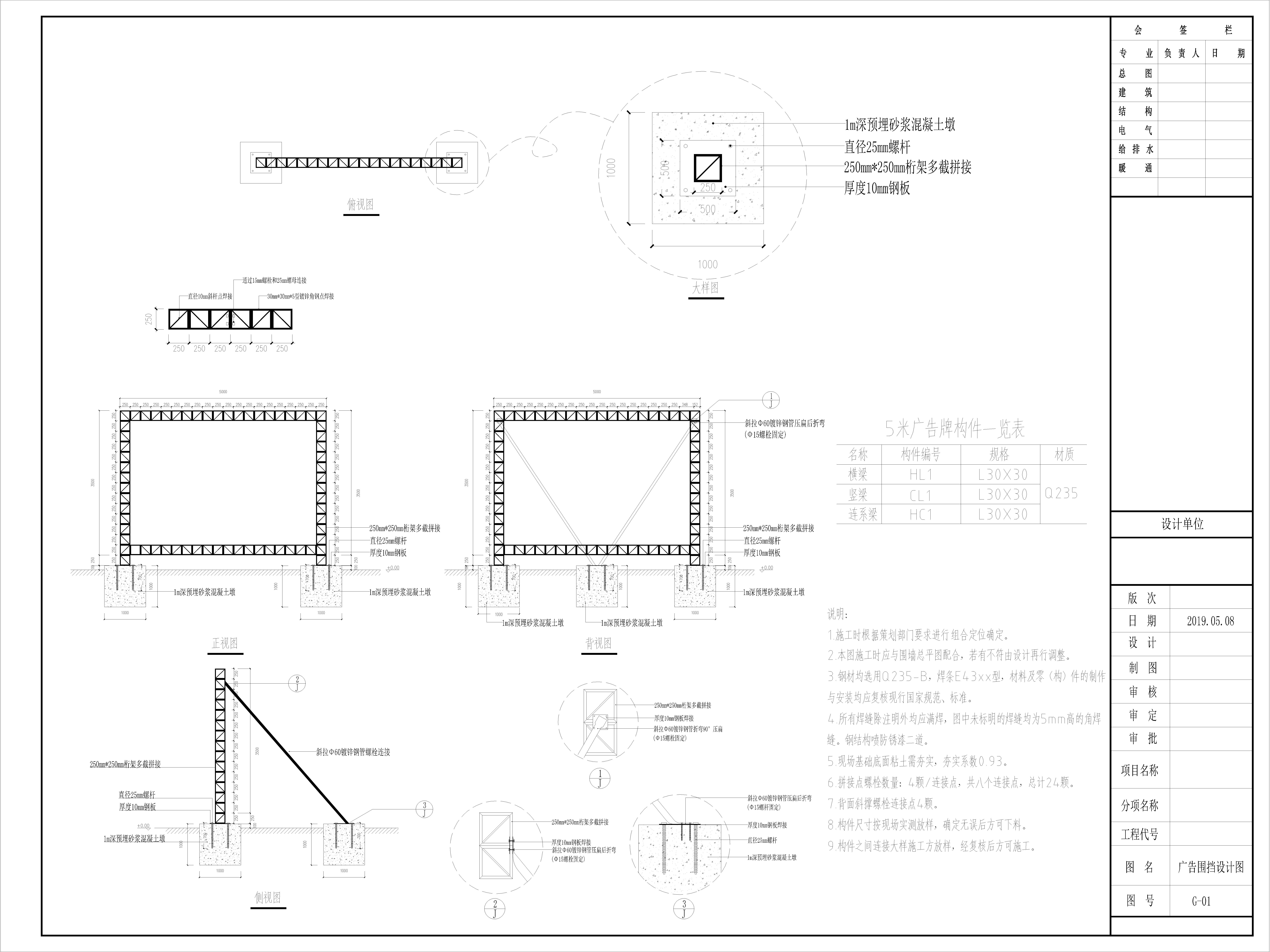 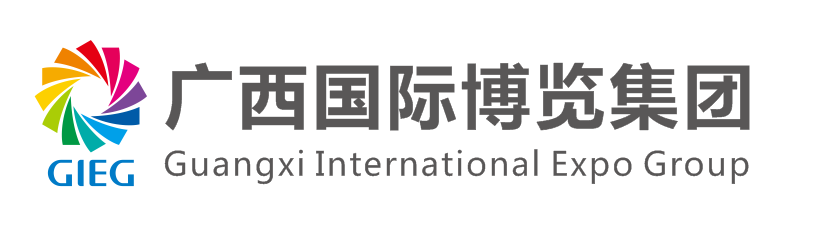 会展二支路停车场转角
尺寸：长42mx高3.5m
地面尺寸：高度0.5米
数量：8块
工艺：20x20cm防锈镀锌角铁焊接+水泥底座预埋+1公分不锈钢板+后方斜拉预埋。
面积：147平米
单价：XXX元/平米
小计：XXX元
预埋：14个预埋底座
单价：XXX元/座
小计：XXX元
合计：XXX元

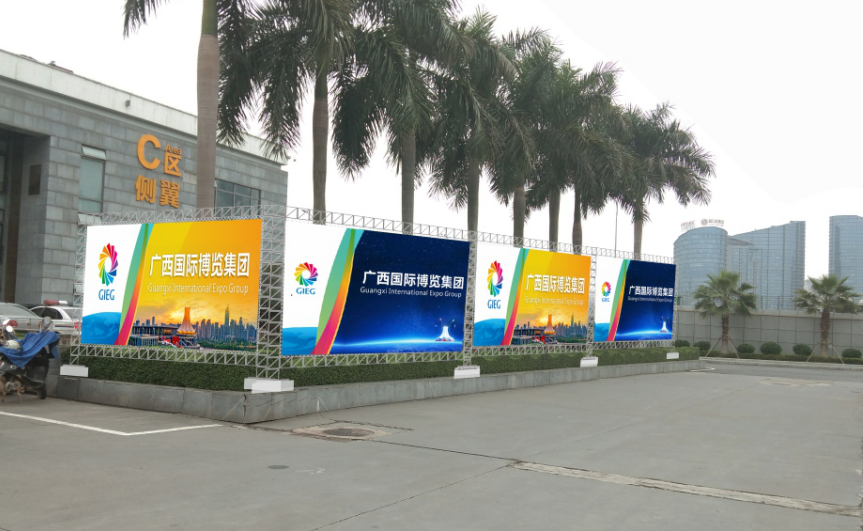 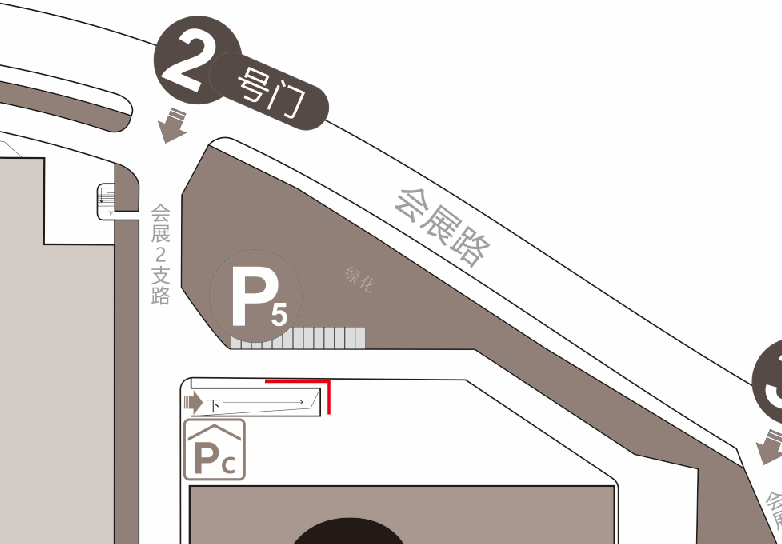 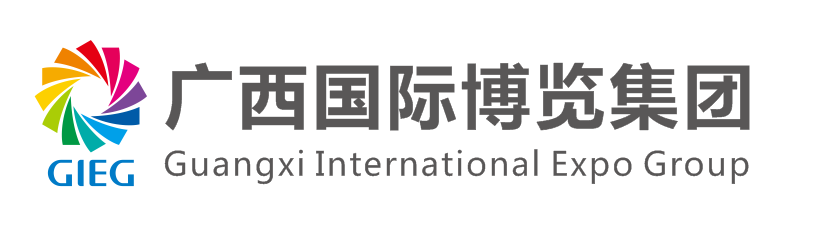 会展二支路右侧
尺寸：长151mx高3.5m
地面尺寸：高度0.2米
数量：30块
工艺：20x20cm防锈镀锌角铁焊接+水泥底座预埋+1公分不锈钢板+后方斜拉预埋
面积：528.5平米
单价：XXX元/平米
小计：XXX元
预埋：50个预埋底座
单价：XXX元/座
小计：XXX元
合计：XXX元

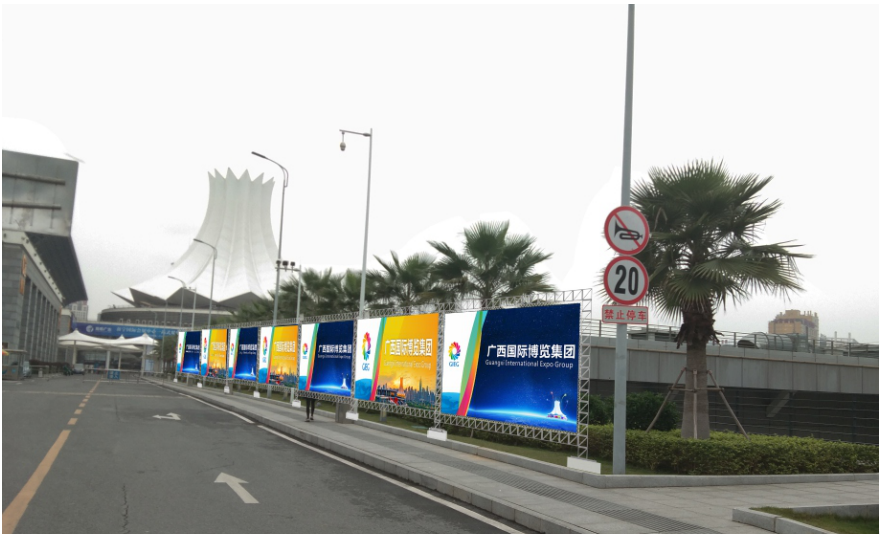 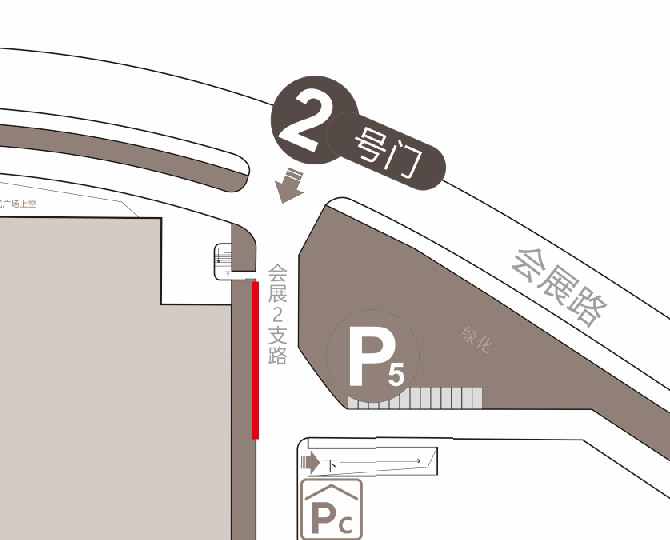 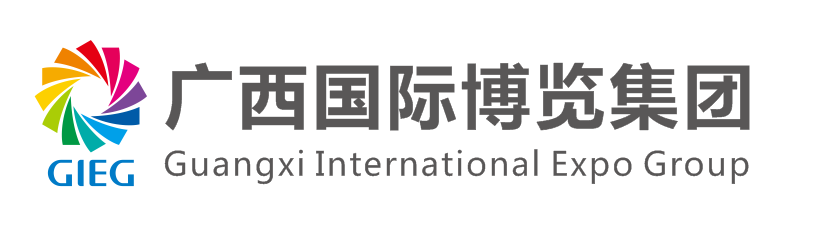 会展二支路右侧
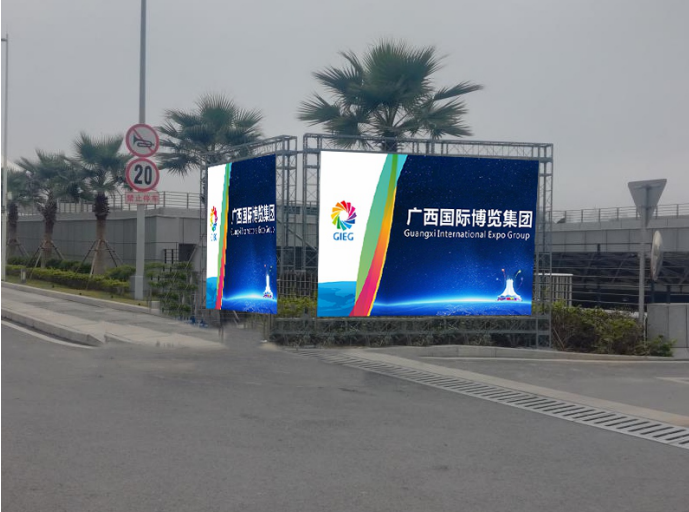 尺寸：长3.5mx高3.5mx1块
尺寸：长4.5mx高3.5mx1块
数量：2块
地面尺寸：高度0.2米
工艺：25x25cm角铁桁架搭建+水泥底座预埋+1公分钢板+后方斜拉预埋。
面积：28平米
单价：XXX元/平米
小计：XXX元
预埋：5个预埋底座
单价：XXX元/座
小计：XXX元
合计：XXX元

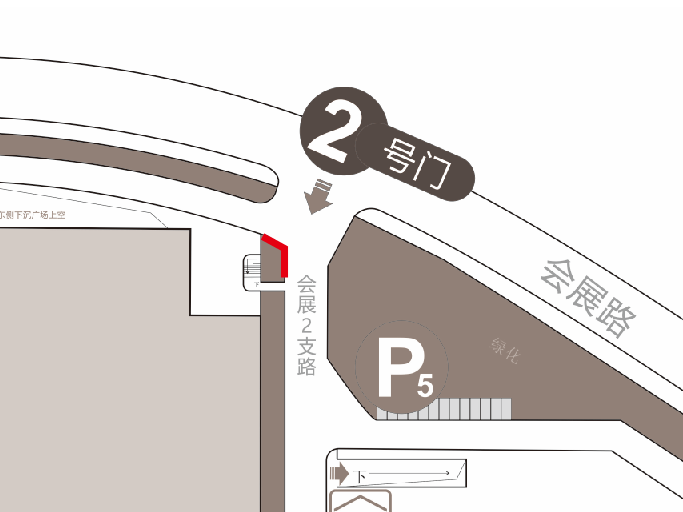 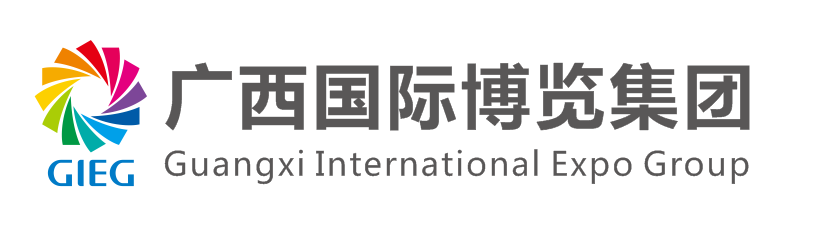 会展二支路左侧

尺寸：长5.5mx高3.5m
地面尺寸：高度0.2米
数量：5块
工艺：25x25cm角铁桁架搭建+水泥底座预埋+1公分钢板+后方斜拉预埋。
面积：96.25平米
单价：XXX元/平米
小计：XXX元
预埋：15个预埋底座
单价：XXX元/座
小计：XXX元
合计：XXX元
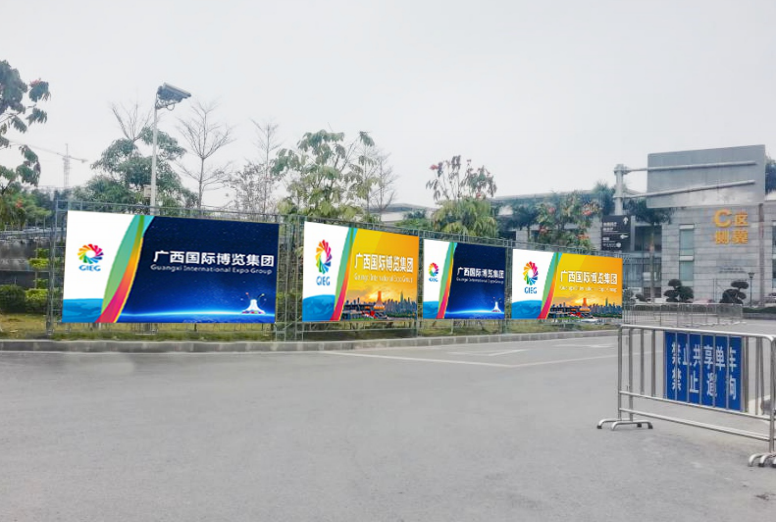 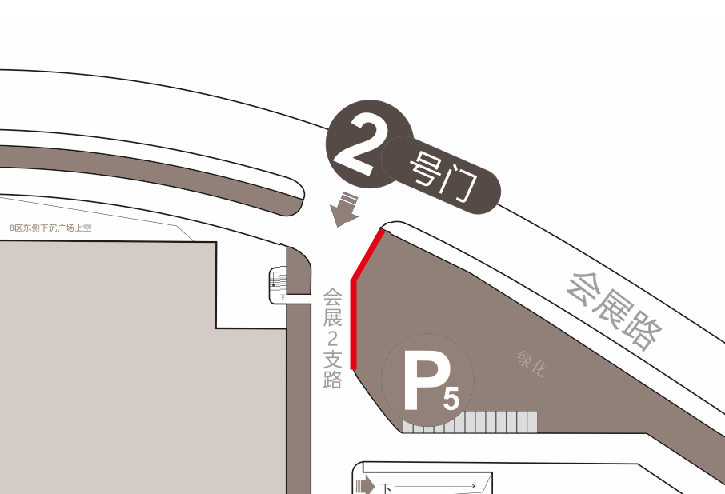 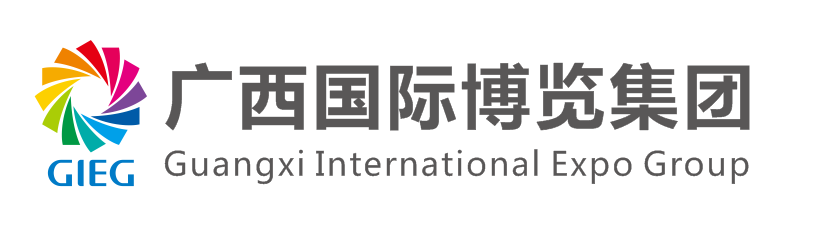 会展一支路三岔路口

尺寸：长4.5mx高3.5m
地面尺寸：高度0.2米
数量：3块
工艺：25x25cm角铁桁架搭建+水泥底座预埋+1公分钢板+后方斜拉预埋。
面积：47.25平米
单价：XXX元/平米
小计：XXX元
预埋：9个预埋底座
单价：XXX元/座
小计：XXX元
合计：XXX元
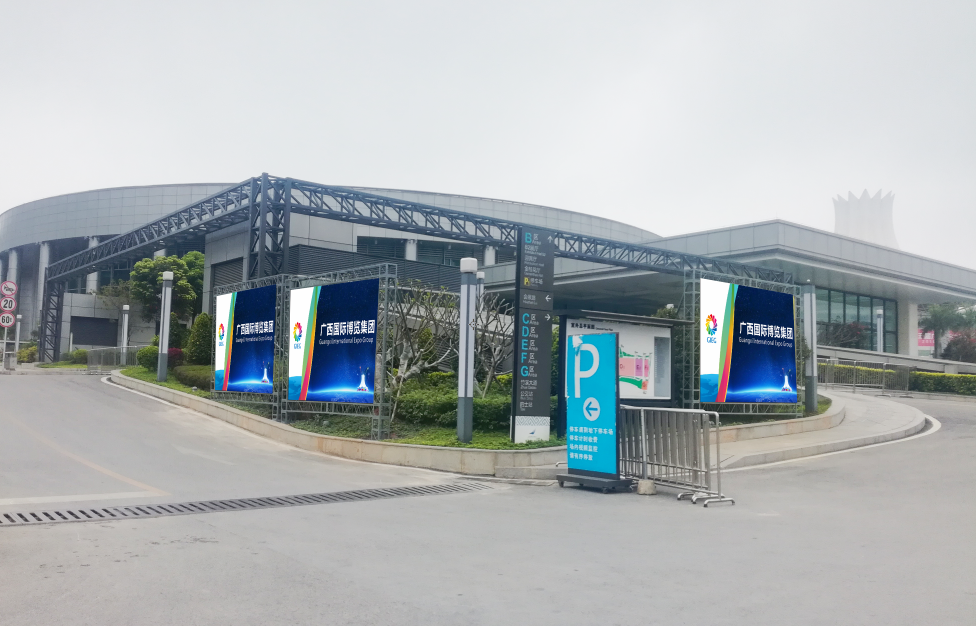 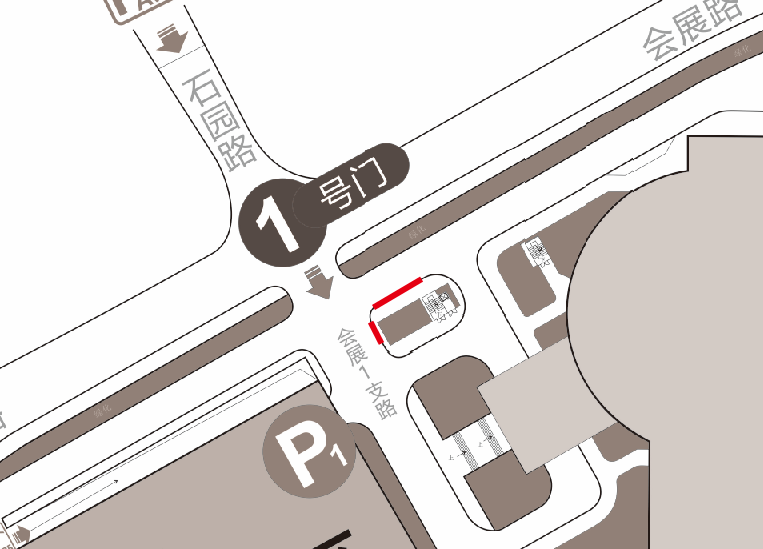 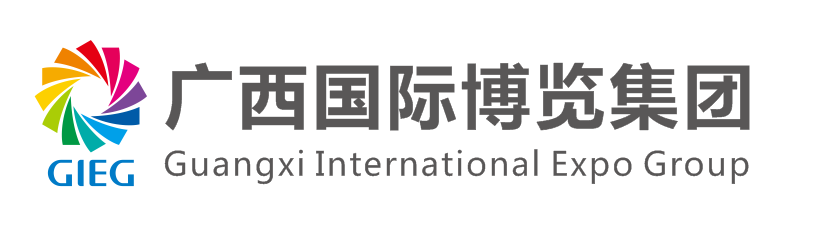 E区展馆目前地铁口绿花处
尺寸：长26.5mx高3.5m
地面尺寸：高度0.2米
数量：2块
工艺：L型三盒围，20x20cm防锈镀锌角铁焊接+水泥底座预埋+1公分不锈钢板+后方斜拉预埋。
面积：92.75平米
单价：XXX元/平米
小计：XXX元
立体字：镀锌铁皮+喷漆+钢架厚度15公分
单价：XXX元（共2组）
预埋：5个预埋底座
单价：XXX元/座
小计：XXX元
合计：XXX元

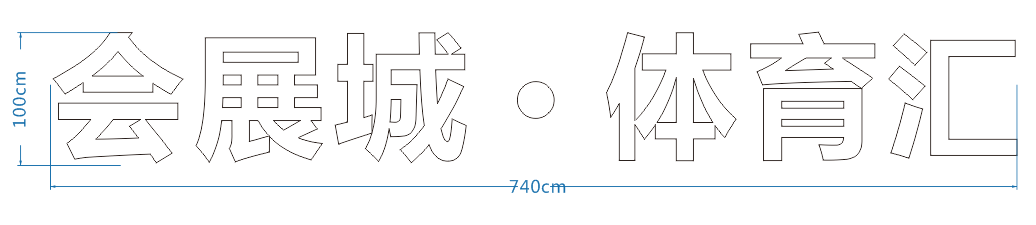 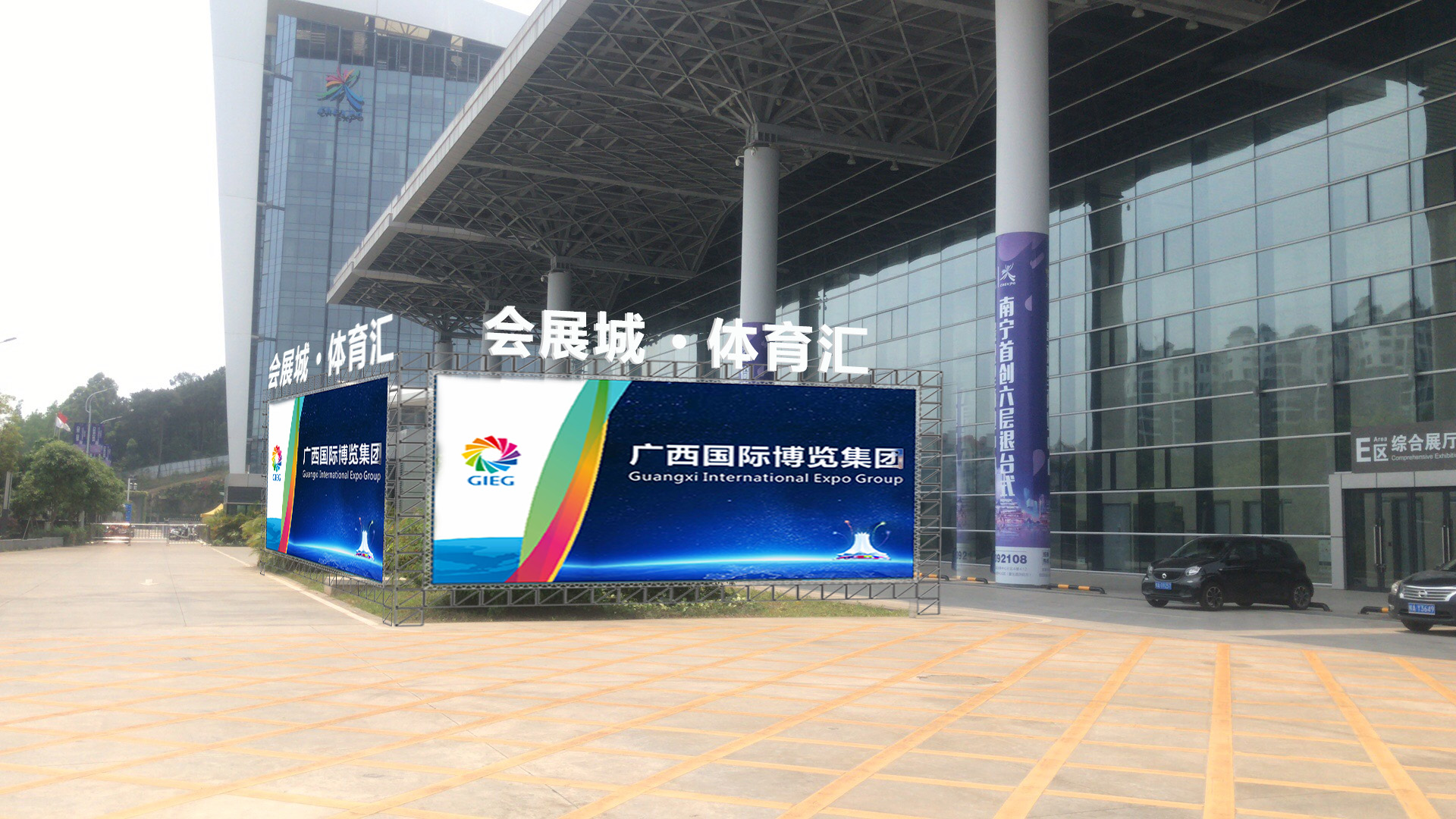 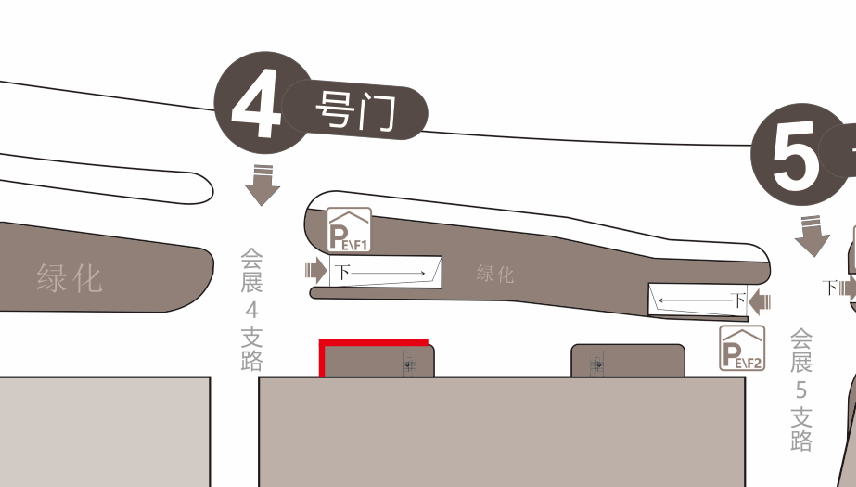 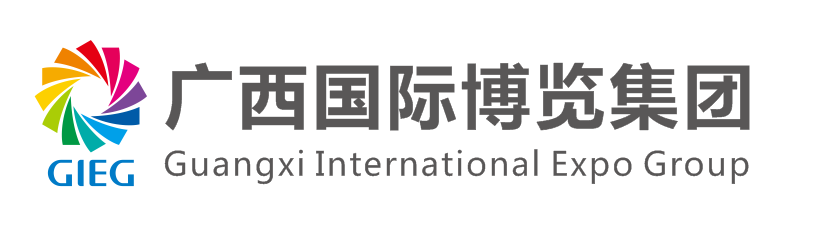 会展八支路口

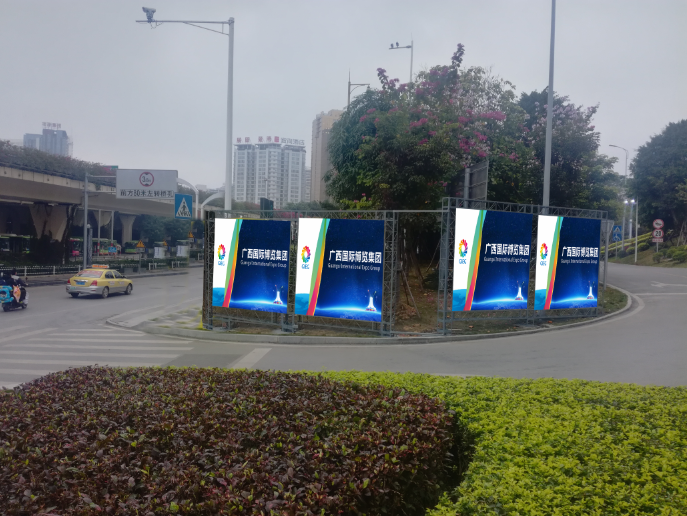 尺寸：长3.5mx高3.5m
地面尺寸：高度0.2米
数量：4块（可以组合成2块）
工艺：25x25cm角铁桁架搭建+水泥底座预埋+1公分钢板+后方斜拉预埋。
面积：49平米
单价：XXX元/平米
小计：XXX元
预埋：10个预埋底座
单价：XXX元/座
小计：XXX元
合计：XXX元
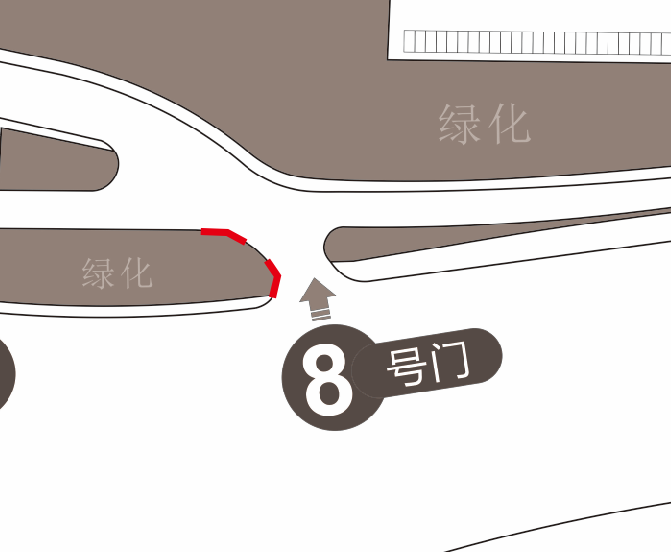 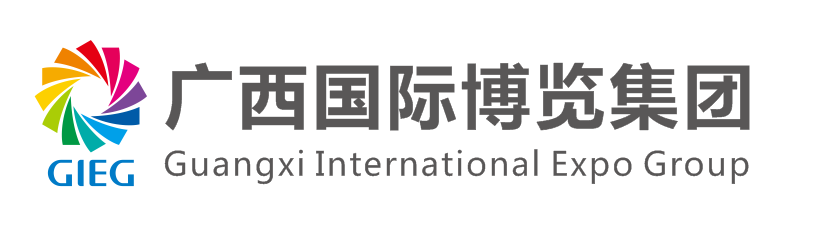 预算
方案成本造价合计：XXXX元
税金x%：XXXX元
总计：XXXX元

预算费用不含喷绘制作安装